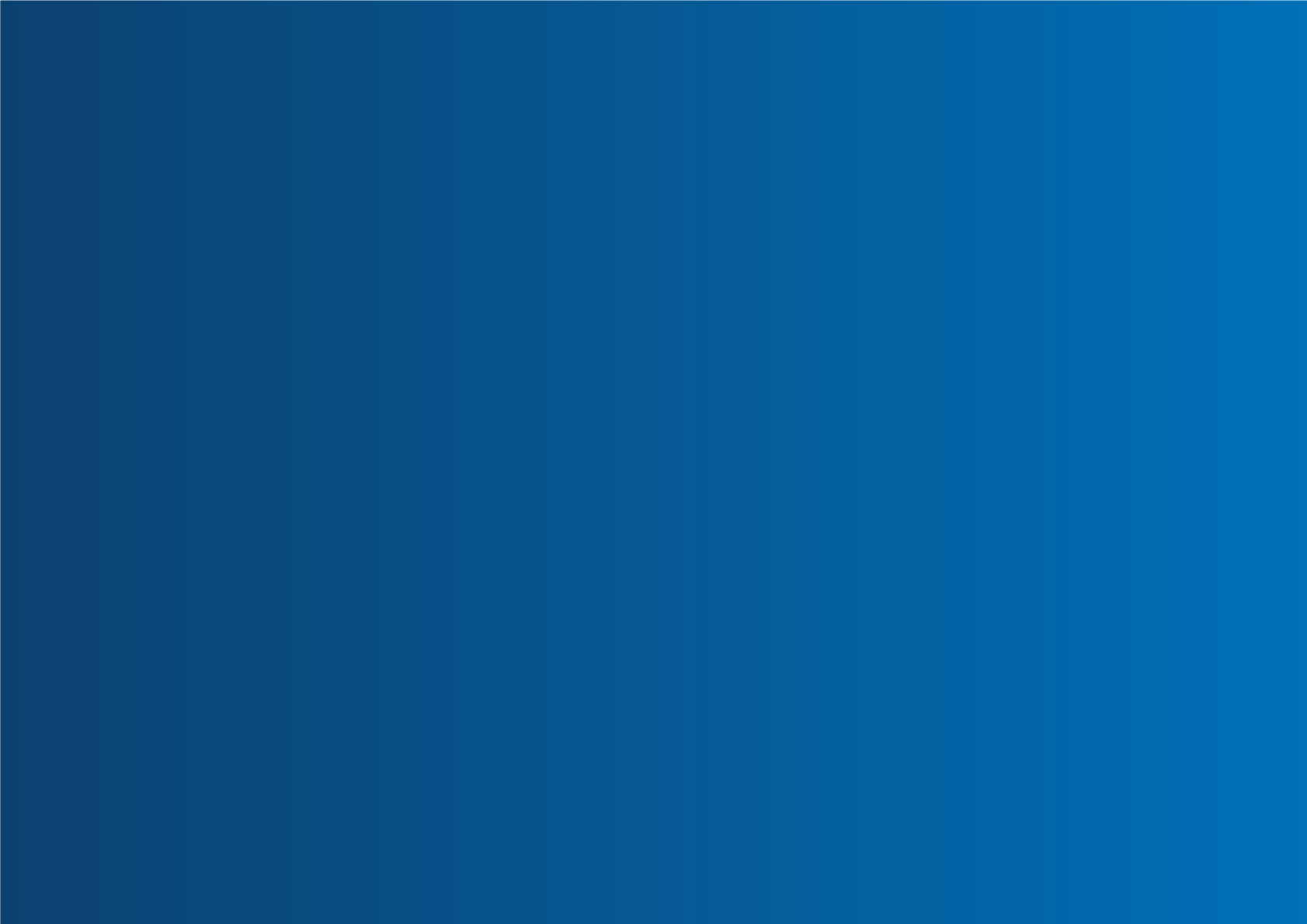 Mardi 7 mars 2023  La Marlagne
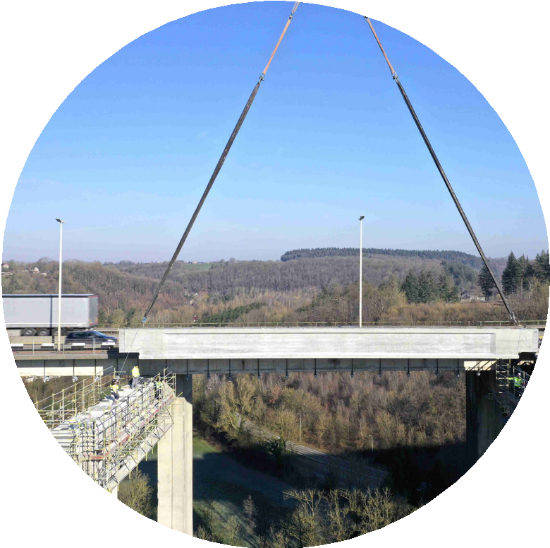 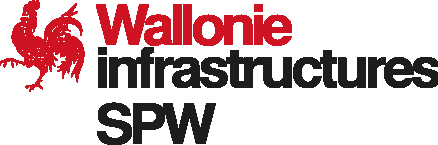 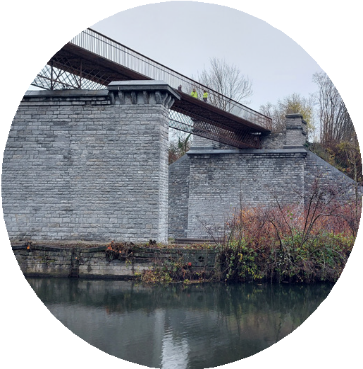 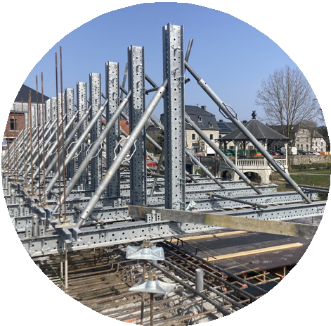 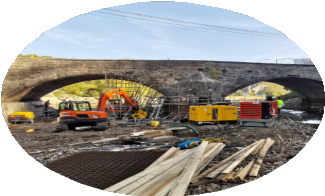 JOURNÉE des OUVRAGES d’ART
JOURNÉE des OUVRAGES d’ART  Mardi 7 mars 2023  La Marlagne
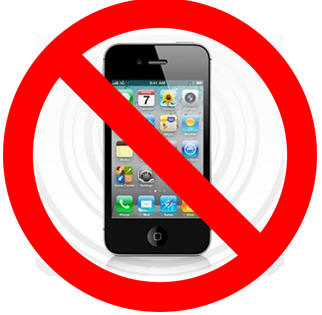 JOURNÉE des OUVRAGES d’ART  Mardi 7 mars 2023  La Marlagne
09h15 - Présentation de la journée
Patrice Toussaint

09h20 - Introduction 
Monsieur le Ministre Philippe Henry
				
09h30 - Marché test d’inspection et de cartographie des défauts de viaducs par drone
Sébastien Flawinne

09h50 - L’InSAR pour le monitoring à grande échelle des ponts
Bart Verbeke – Ségolène Duprat – Eric Henrion
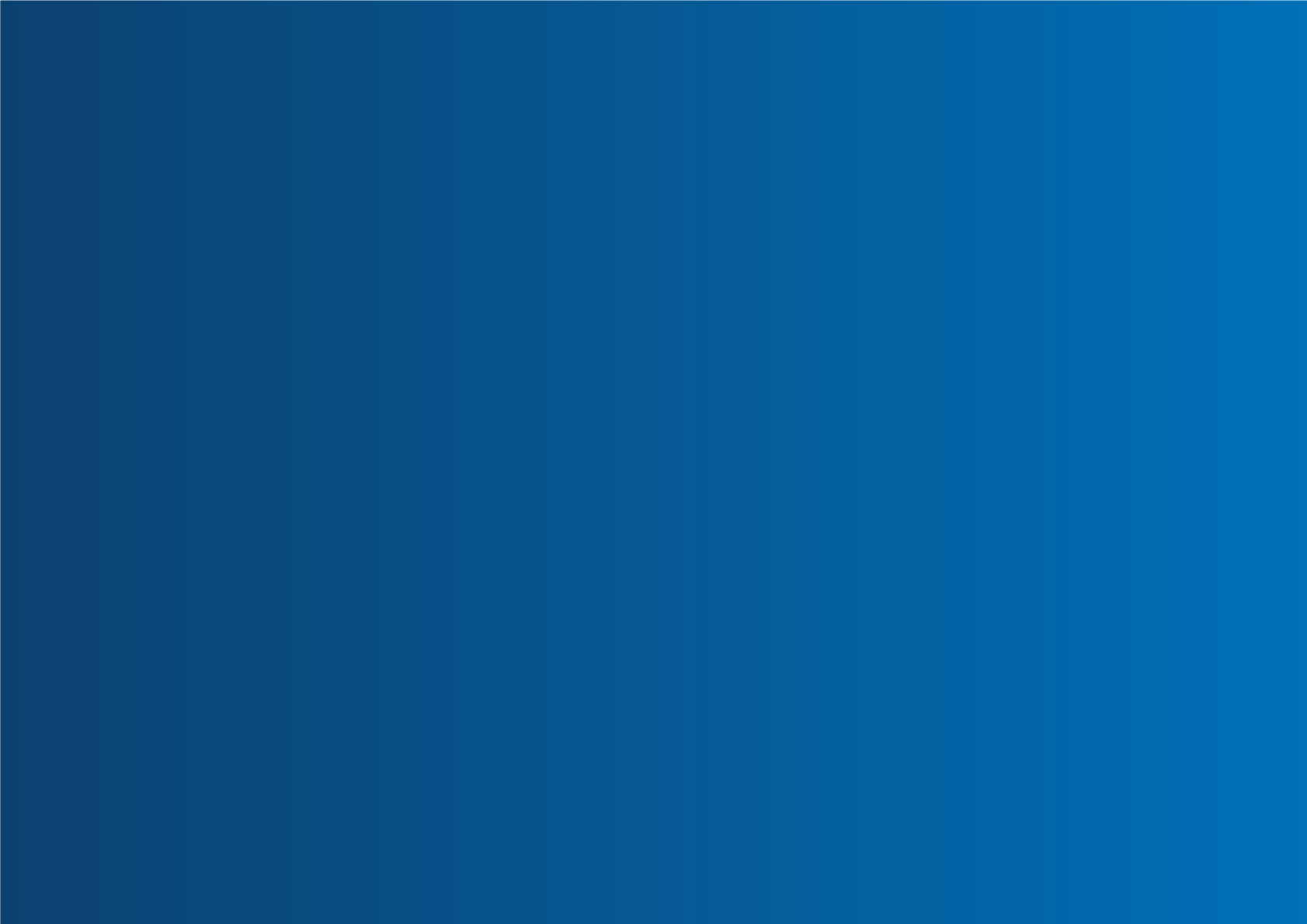 Mardi 7 mars 2023  La Marlagne
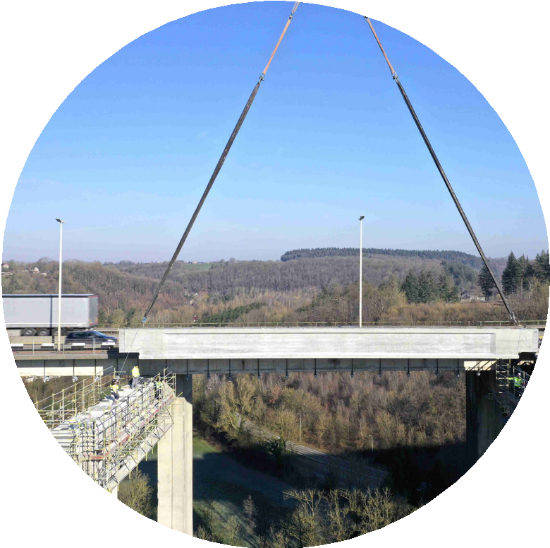 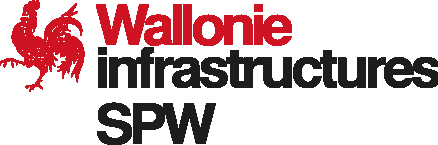 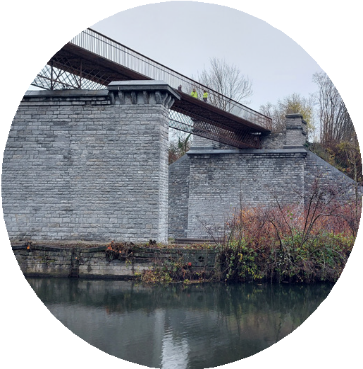 11h20PAUSE
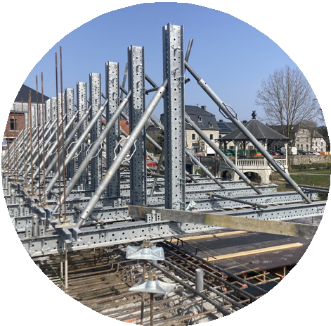 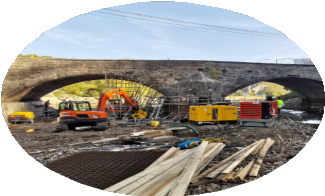 JOURNÉE des OUVRAGES d’ART  Mardi 7 mars 2023  La Marlagne
10h50 - Développement d’une technique d’instrumentation par analyse d’images (DIC)
Luca Rivituso

11h00 - La réhabilitation du viaduc d’Huccorgne – L’occasion de (re)mettre le pied à l’étrier
Damien Minette – Denis Franssen – Sébastien Janssens

11h30 - Inventaire et inspection des ponts communaux en France et en Wallonie
Patrice Toussaint – Cécile Bouvet Agnelli
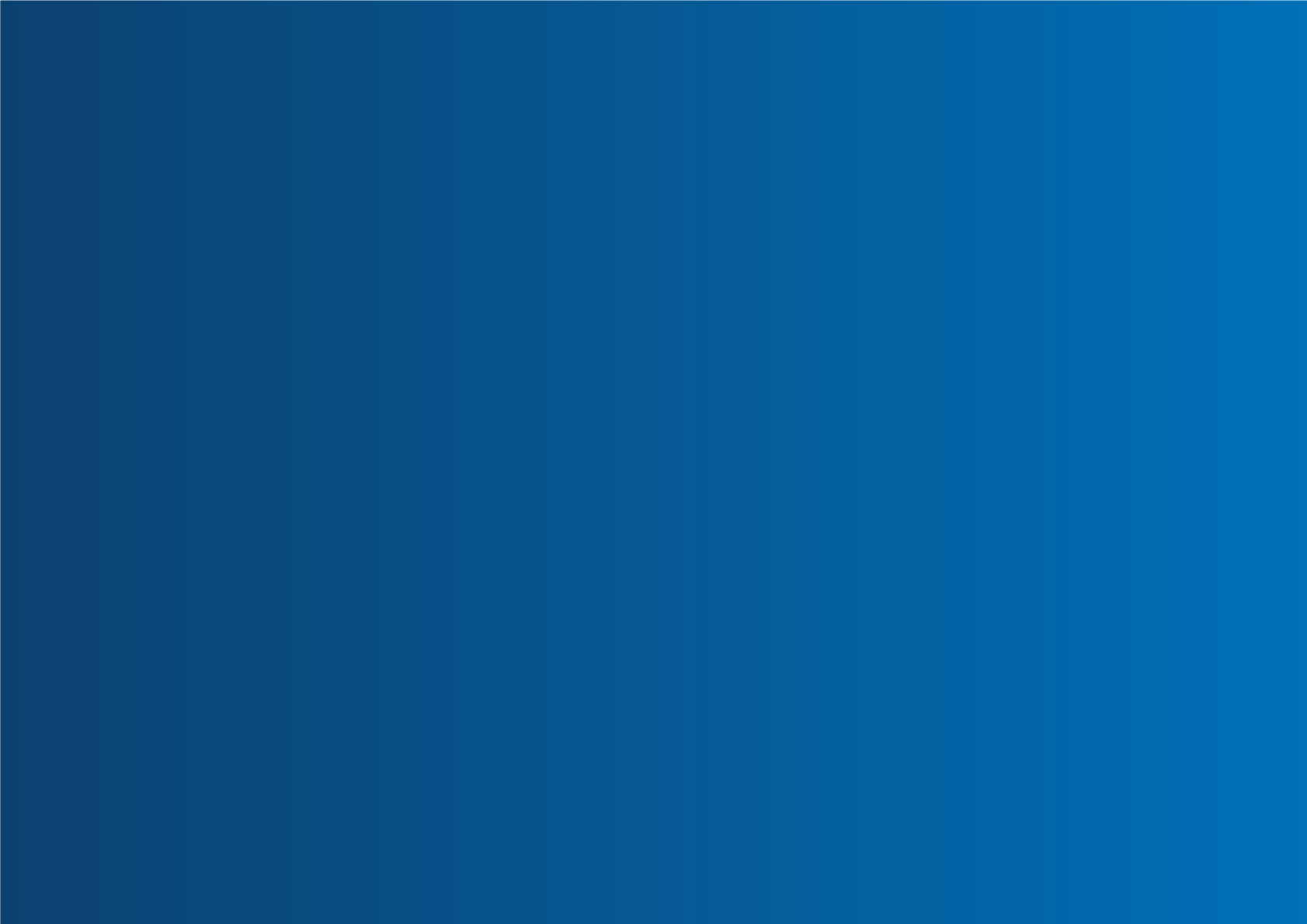 Mardi 7 mars 2023  La Marlagne
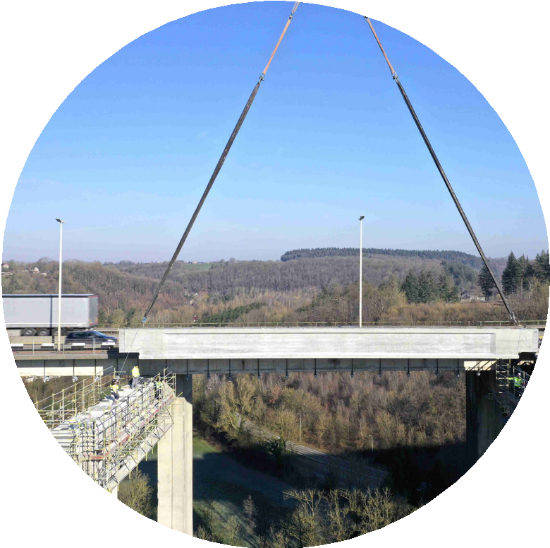 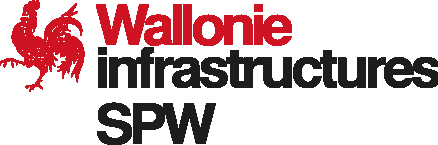 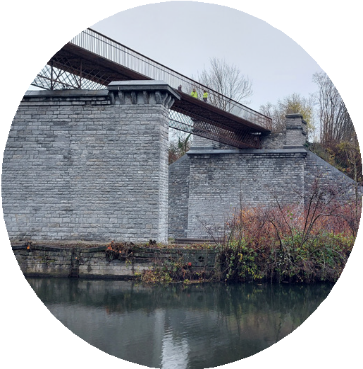 12h00QUESTIONS / RÉPONSES
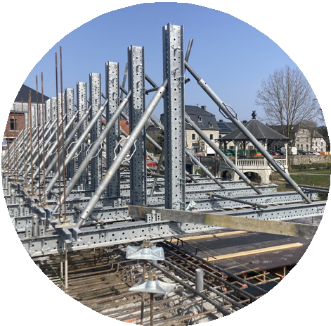 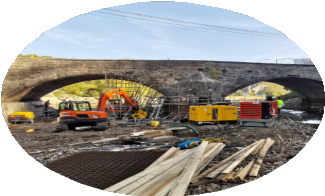 JOURNÉE des OUVRAGES d’ART  Mardi 7 mars 2023  La Marlagne
EUROBRIDGE – Bruxelles – 14 avril 2023
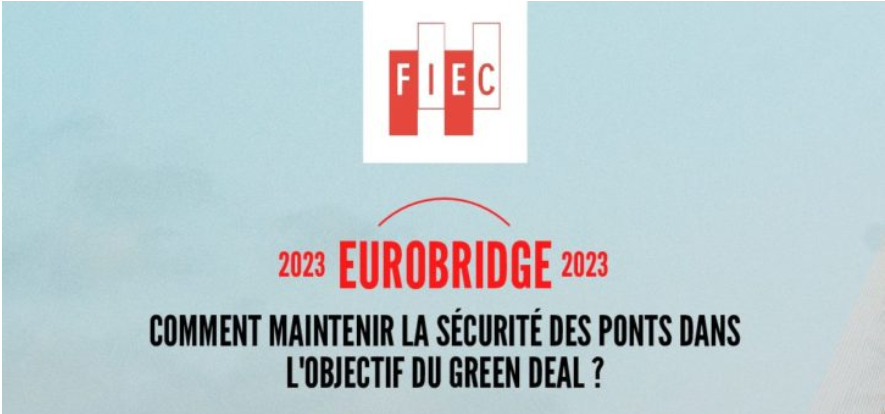 3 tables rondes :
Inspection et gestion des ponts
Les impacts environnementaux des ponts
De nouveaux métiers pour la gestion des ponts
www.le-pont.com/eurobridge-2023/
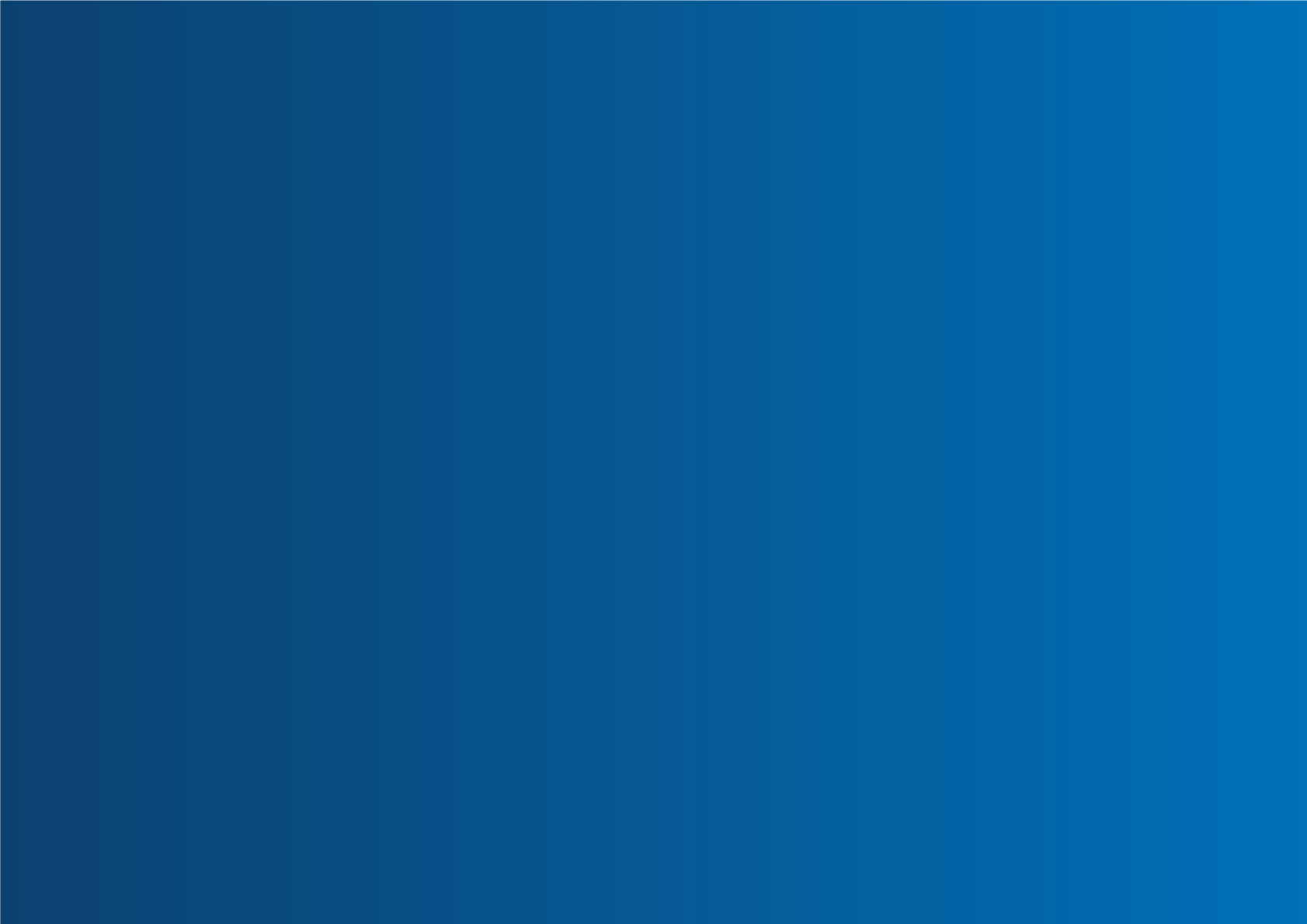 Mardi 7 mars 2023  La Marlagne
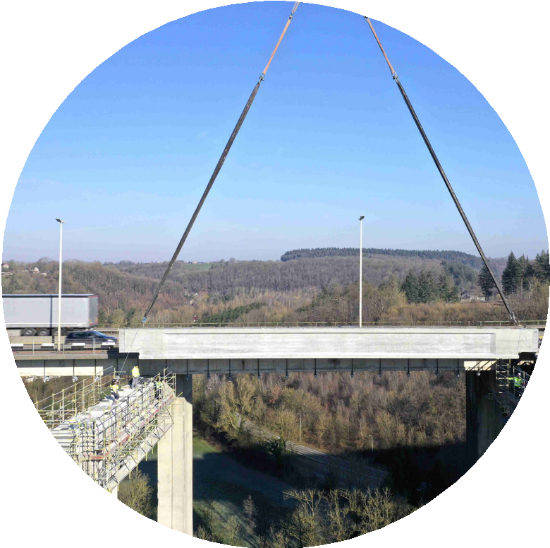 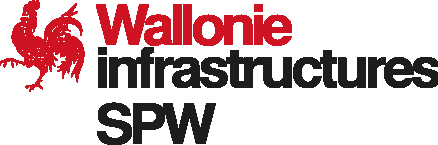 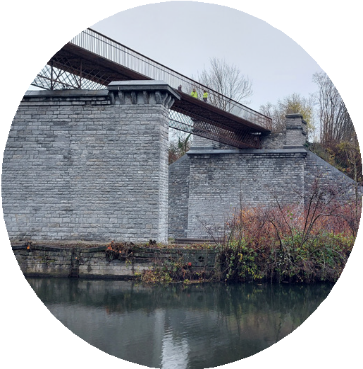 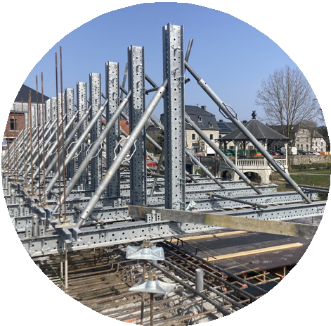 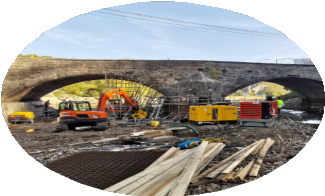 de 12h15 à 14h00LUNCH
JOURNÉE des OUVRAGES d’ART  Mardi 7 mars 2023  La Marlagne
14h05 - Réfection du pont et aménagement des bords de l’Ourthe à Hotton
Arnaud Delobbe – Grégory Raboni						

14h25 - PIARC et les ponts : des idées innovantes pour inspecter et réparer les ouvrages
Pierre Gilles

14h40 - Inondations de juillet 2021 – La reconstruction des ouvrages d’art communaux de Verviers et d’Eupen
Vincent Servais – Christophe Peigneux
JOURNÉE des OUVRAGES d’ART  Mardi 7 mars 2023  La Marlagne
15h00 - Nouvelle passerelle à Arquennes
Catherine Herman – Frédéric Gens – Laurence Plasman

15h30 - Une méthode innovante de renouvellement d’installations ferroviaires :le poussage de dalles de grande dimension
Jeremy Linkens – Maxime Di Bartoloméo
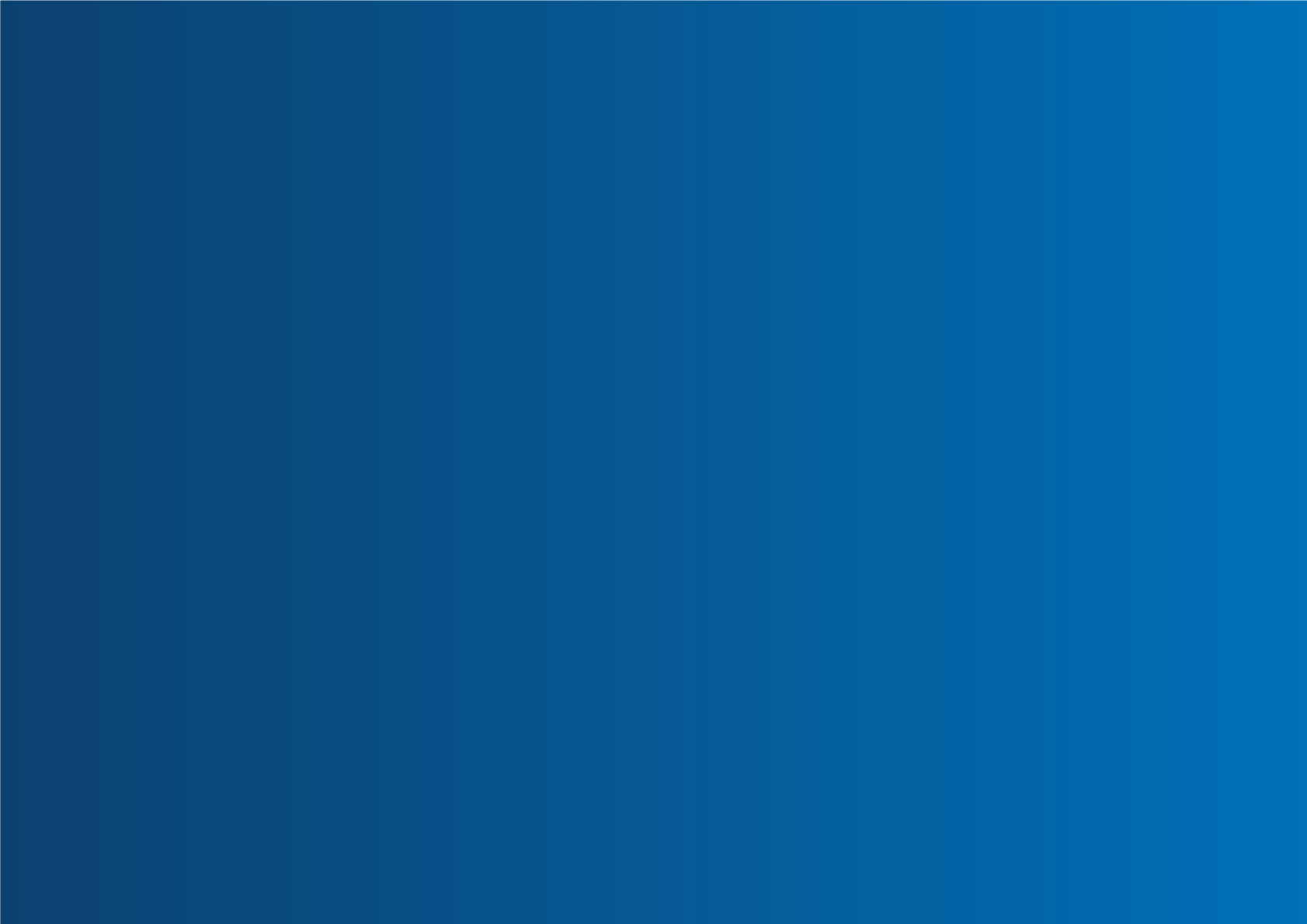 Mardi 7 mars 2023  La Marlagne
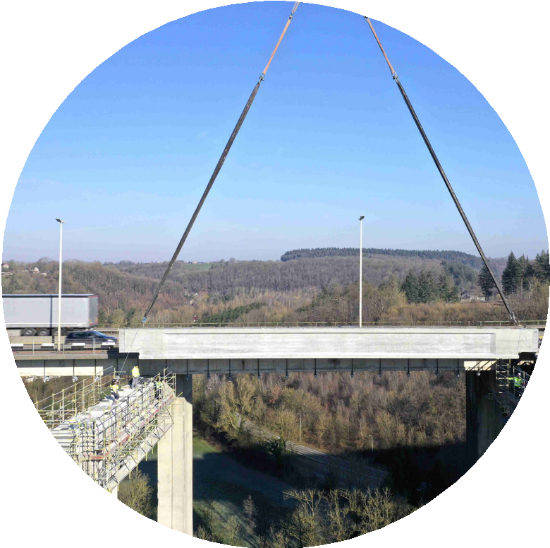 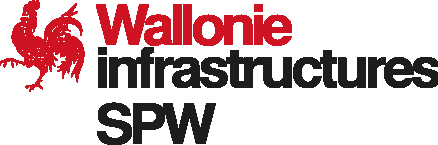 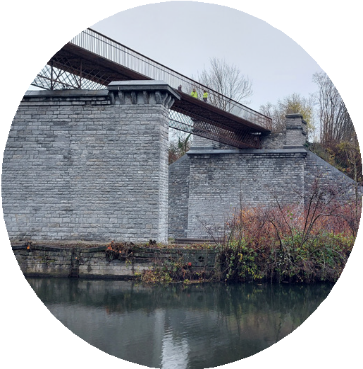 15h50QUESTIONS / RÉPONSES
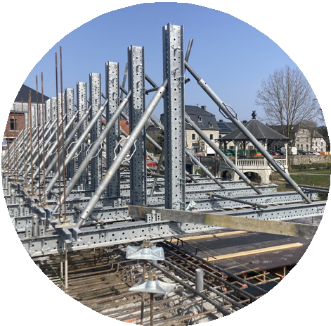 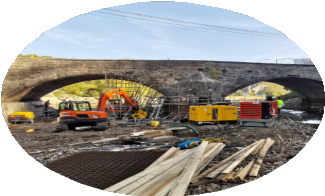 JOURNÉE des OUVRAGES d’ART  Mardi 7 mars 2023  La Marlagne
JOA 2024 : 
Le mardi 12 mars 2024
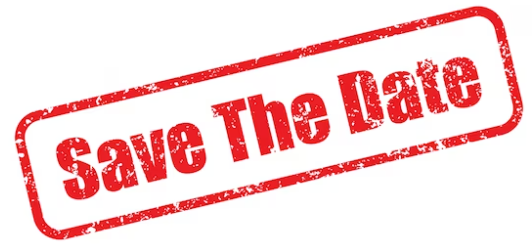 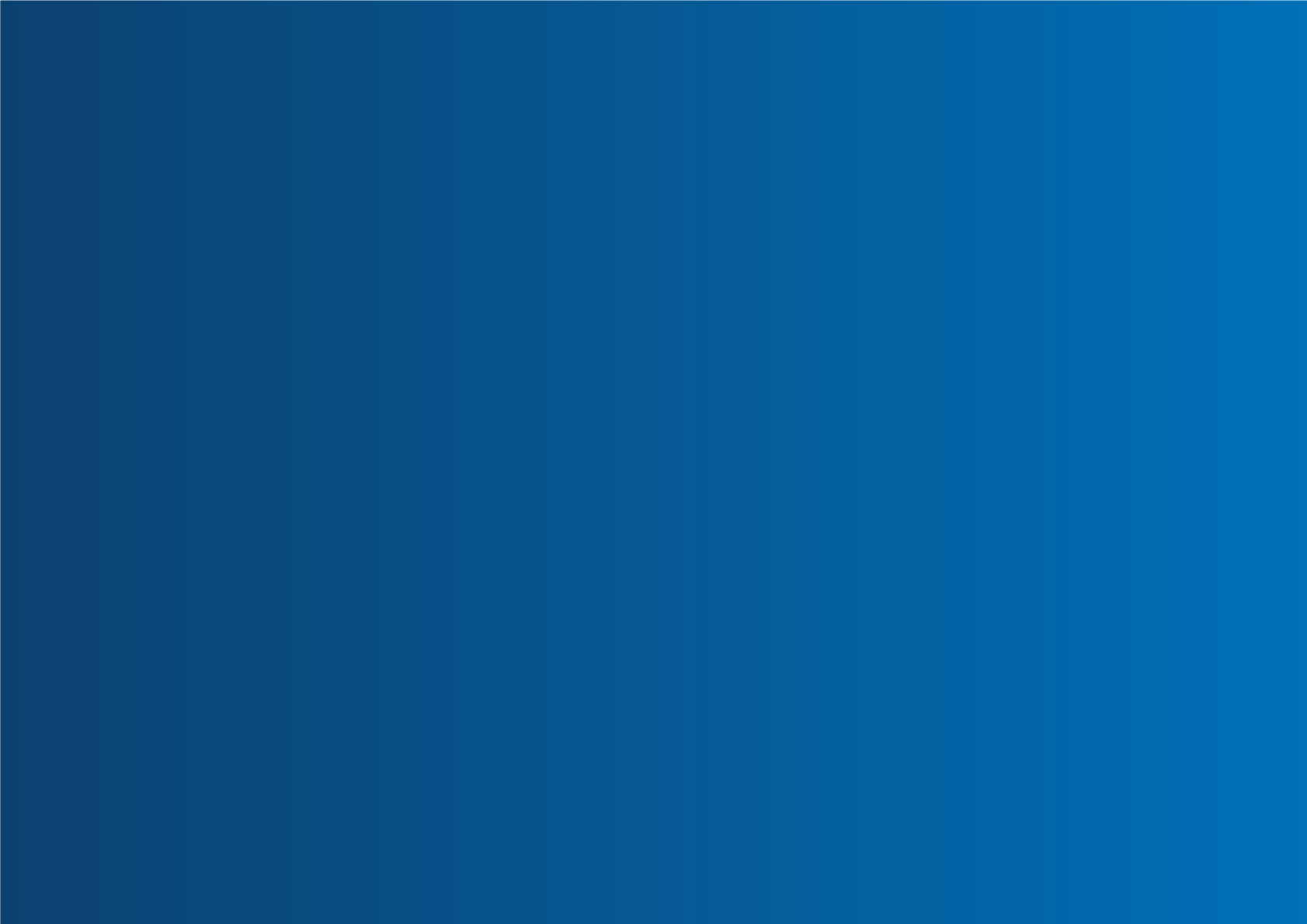 Mardi 7 mars 2023  La Marlagne
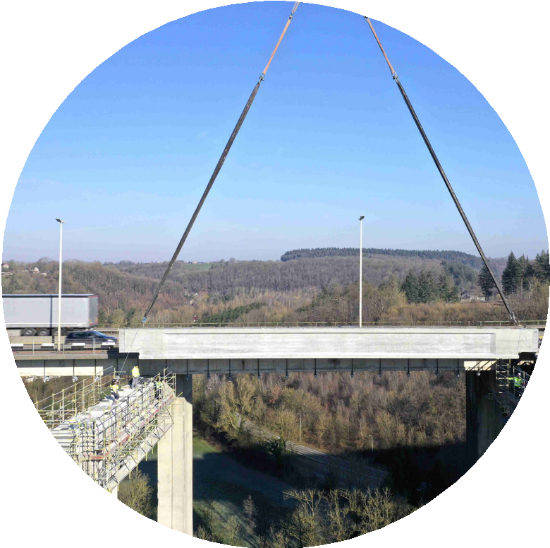 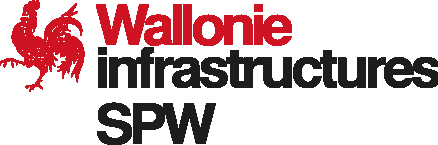 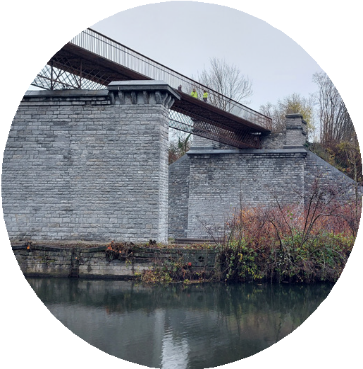 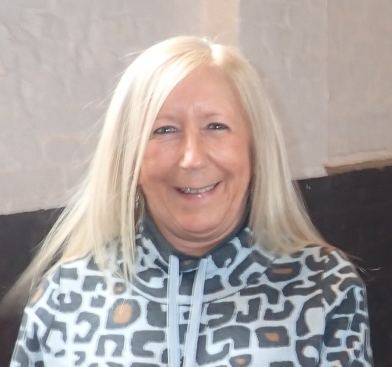 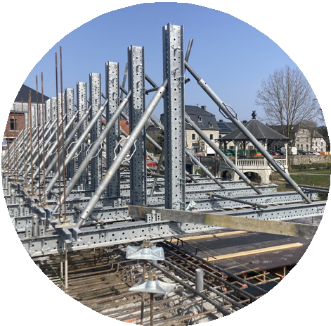 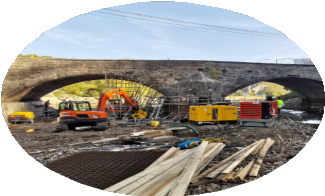 Merci
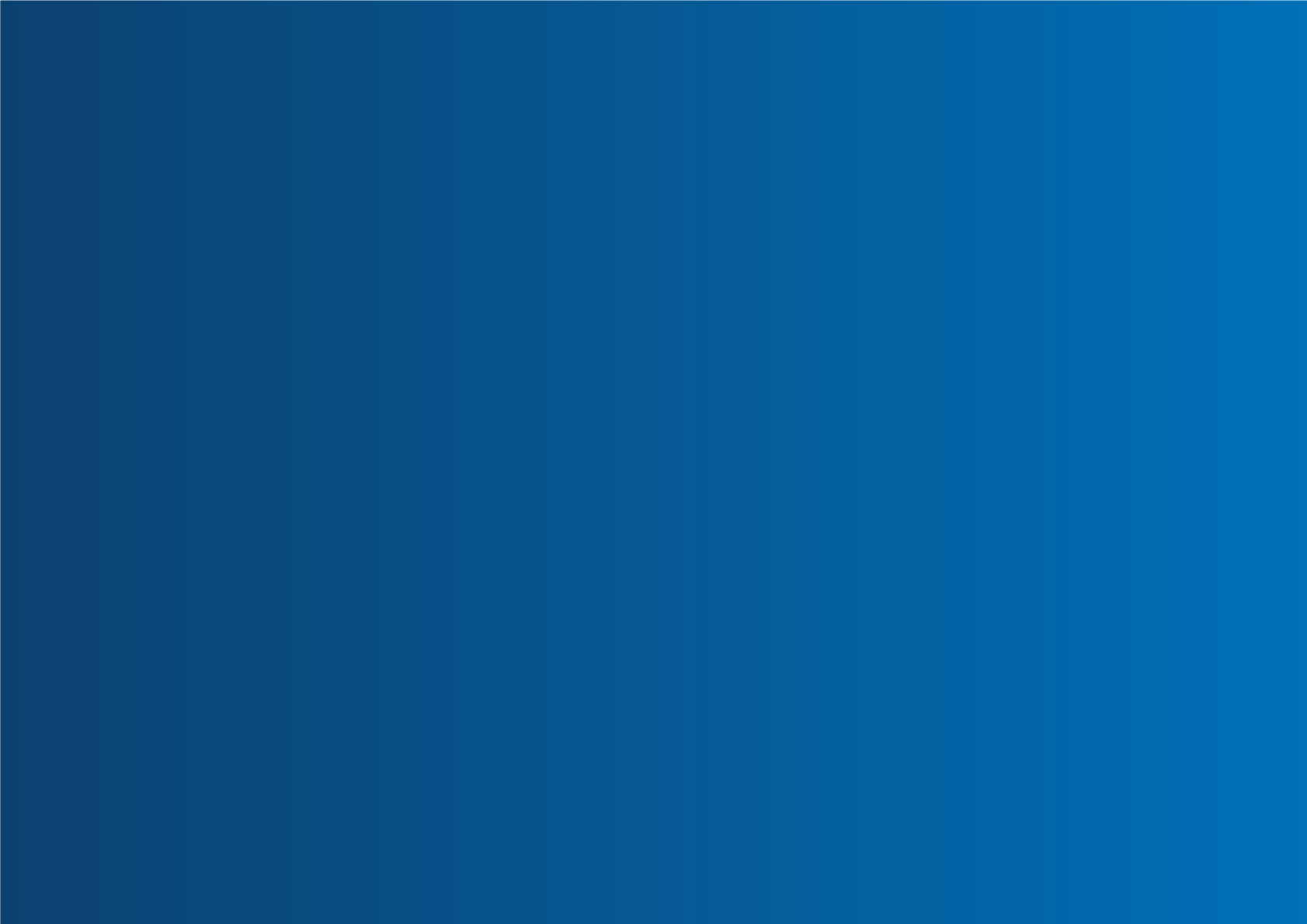 Mardi 7 mars 2023  La Marlagne
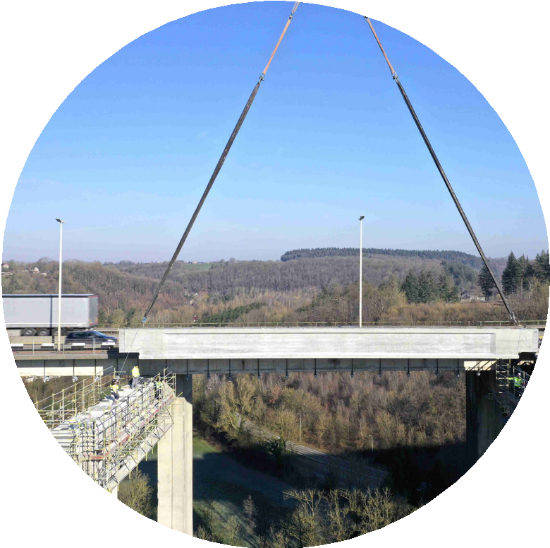 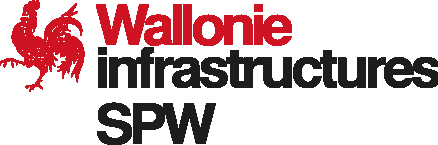 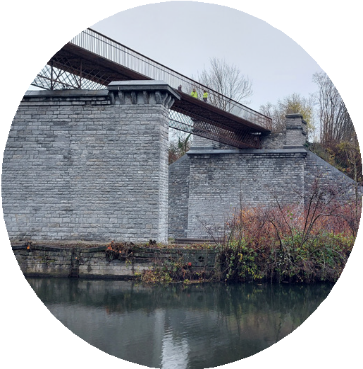 16h00CONCLUSIONS
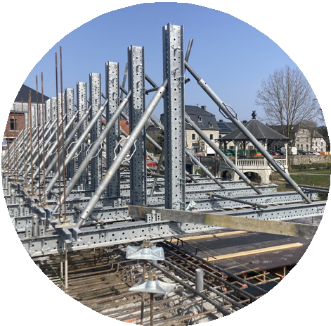 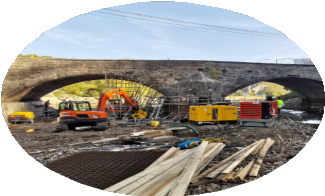 Monsieur le Ministre Ch. CollignonPierre Gilles